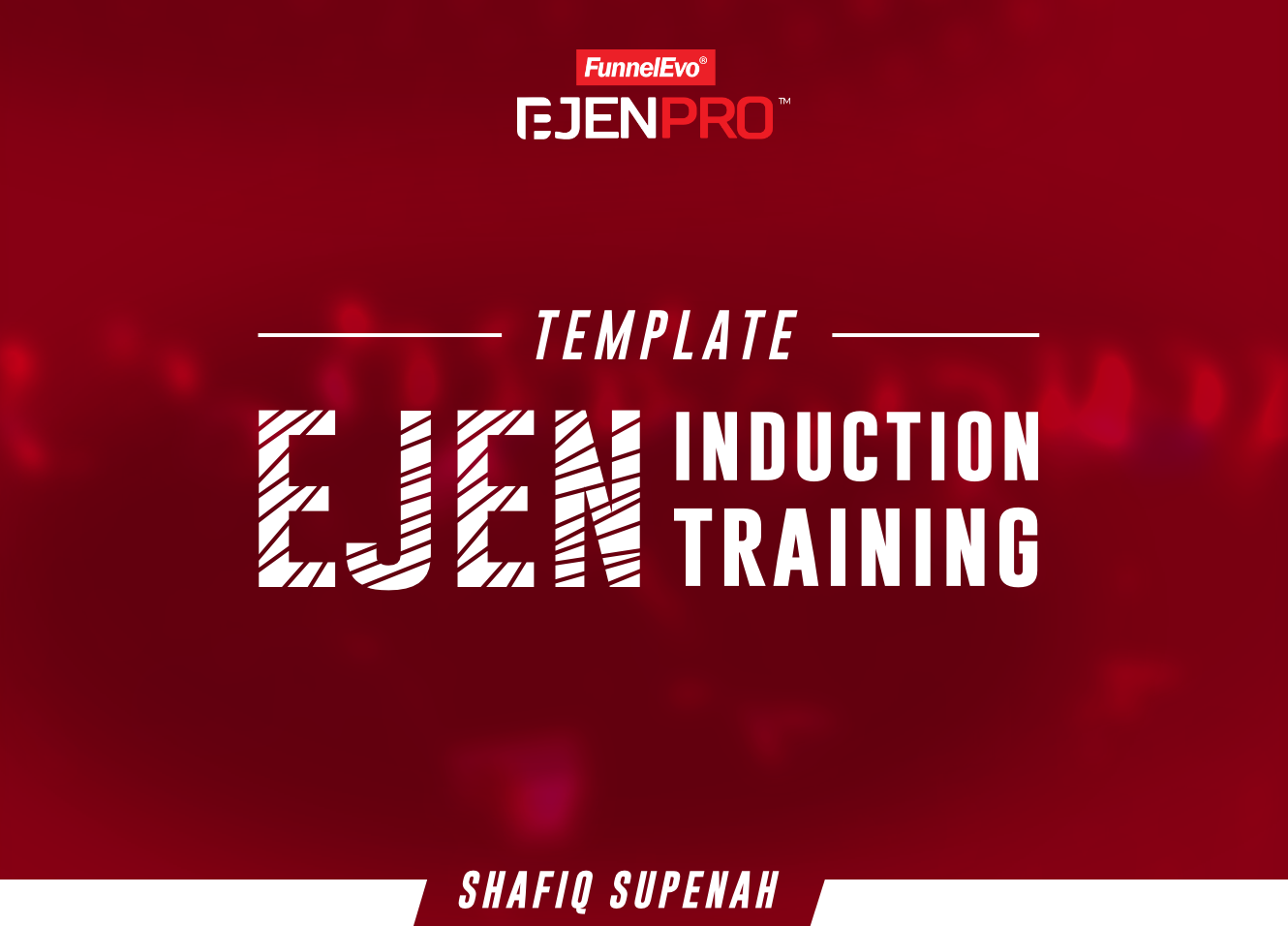 INTRO
Nota : Jangan masukkan slide ini dalam slide presentation. Slide ini hanya untuk penerangan anda gunakan template ini dengan betul.
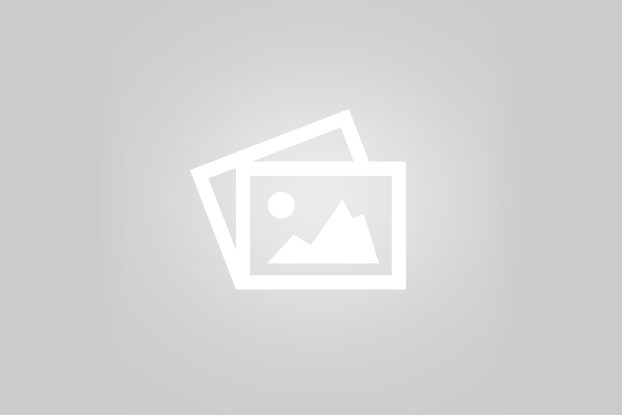 CULTURE
Nota : Jangan masukkan slide ini dalam slide presentation. Slide ini hanya untuk penerangan anda gunakan template ini dengan betul.
HOOK
Nota : Jangan masukkan slide ini dalam slide presentation. Slide ini hanya untuk penerangan anda gunakan template ini dengan betul.
“Rahsia Bagaimana Untuk ____________Dalam Masa _________________Tanpa ______________________”
Matlamat Saya…
Jika Anda Stay Sehingga Akhir Seminar Ini…
[Speaker Notes: Hook mereka dengan cara:

90 minit, Saya akan buka semua autoresponder, messenger, anda nak tengok? Dan mereka akan ‘go crazy’
Kena ada hook untuk mereka stay sampai akhir – contoh FREE apa, ipad ke apa ke]
Anda Akan Boleh Hasilkan ________________Tanpa _____________________!
MY STORY
Nota : Jangan masukkan slide ini dalam slide presentation. Slide ini hanya untuk penerangan anda gunakan template ini dengan betul.
___________(Siapa saya sekarang)
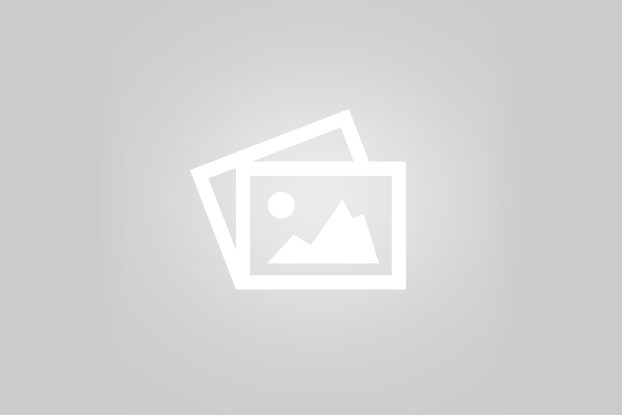 ___________(Siapa saya dulu)
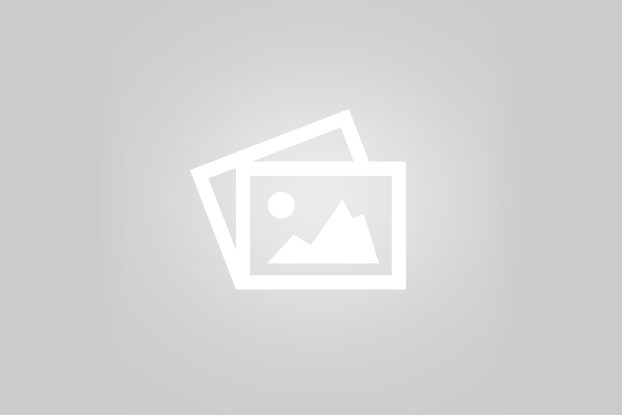 ___________(Siapa saya sekarang)
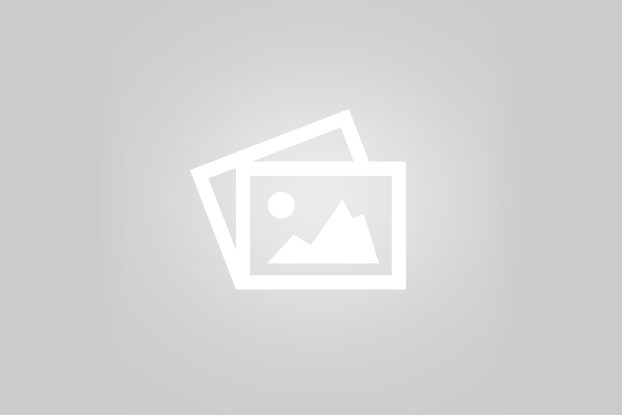 OPEN MIND
Nota : Jangan masukkan slide ini dalam slide presentation. Slide ini hanya untuk penerangan anda gunakan template ini dengan betul.
10 perkara paling buruk boleh berlaku jika apa yang anda buat sekarang tak berjaya?
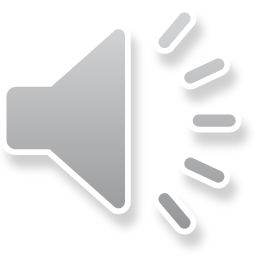 SYARIKAT
Nota : Jangan masukkan slide ini dalam slide presentation. Slide ini hanya untuk penerangan anda gunakan template ini dengan betul.
___________(Siapa kami)
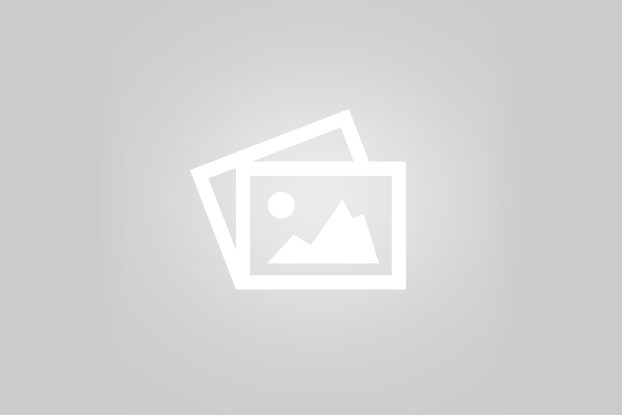 ___________(Pengiktirafan)
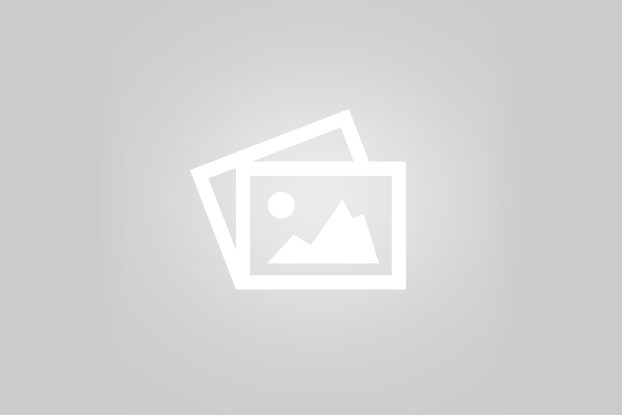 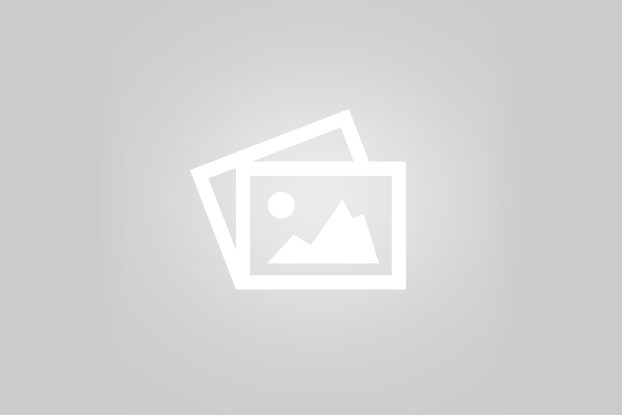 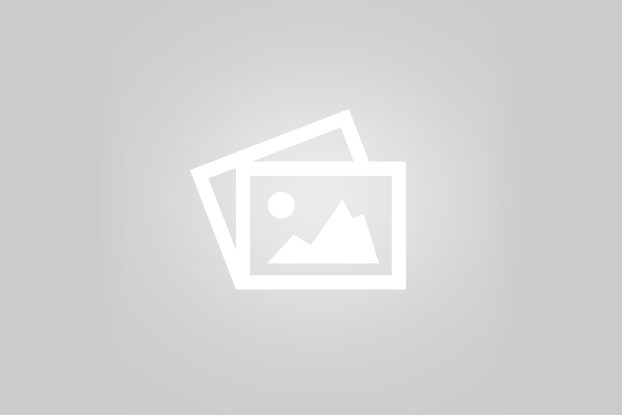 PRODUK
Nota : Jangan masukkan slide ini dalam slide presentation. Slide ini hanya untuk penerangan anda gunakan template ini dengan betul.
___________(Produk/Servis)
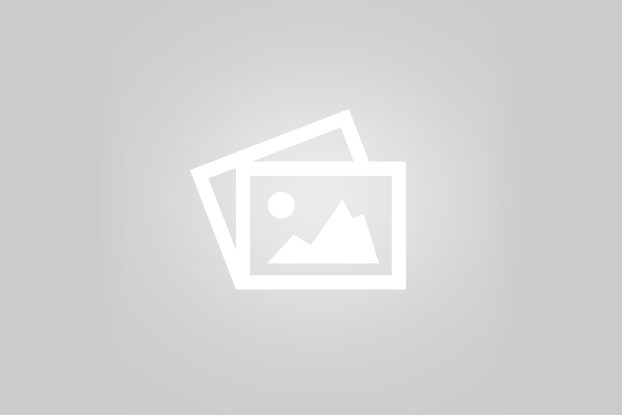 ___________(Masalah semasa yang dapat diselesaikan)
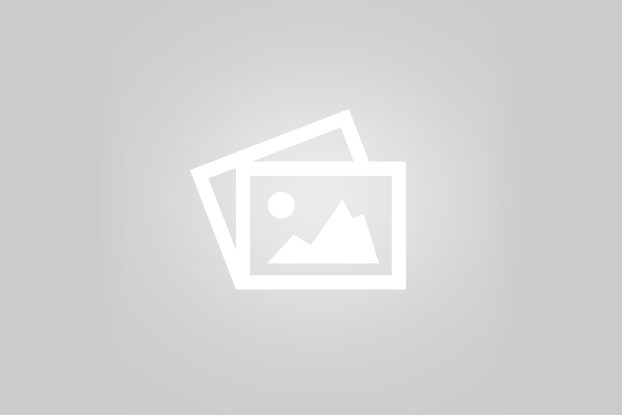 MANFAAT PRODUK
____________________
____________________
____________________
SASARAN PELANGGAN
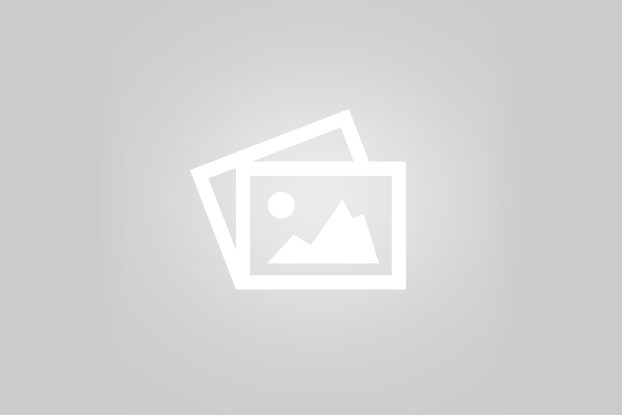 Umur : __________
Status : __________
Jantina : _________
Pekerjaan : _________
KENAPA ____ BUKAN PRODUK LAIN…
____________________
____________________
____________________
TESTIMONI PRODUK
Nota : Jangan masukkan slide ini dalam slide presentation. Slide ini hanya untuk penerangan anda gunakan template ini dengan betul.
___________(Testimoni Produk)
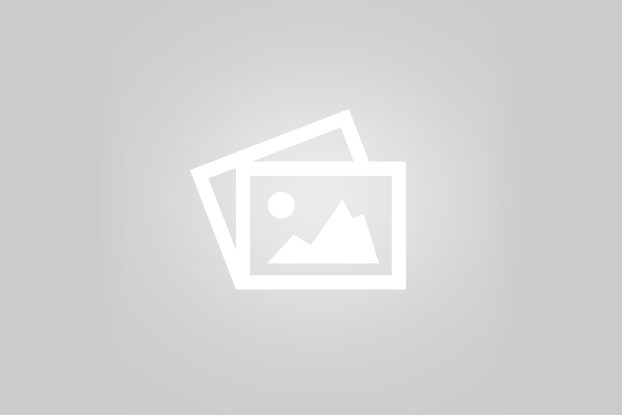 KOMISYEN
Nota : Jangan masukkan slide ini dalam slide presentation. Slide ini hanya untuk penerangan anda gunakan template ini dengan betul.
1 Barang RM_____1 Hari X ____ Barang = RM ____
30 Hari = RM____
BLUEPRINT
Nota : Jangan masukkan slide ini dalam slide presentation. Slide ini hanya untuk penerangan anda gunakan template ini dengan betul.
Sistem _________
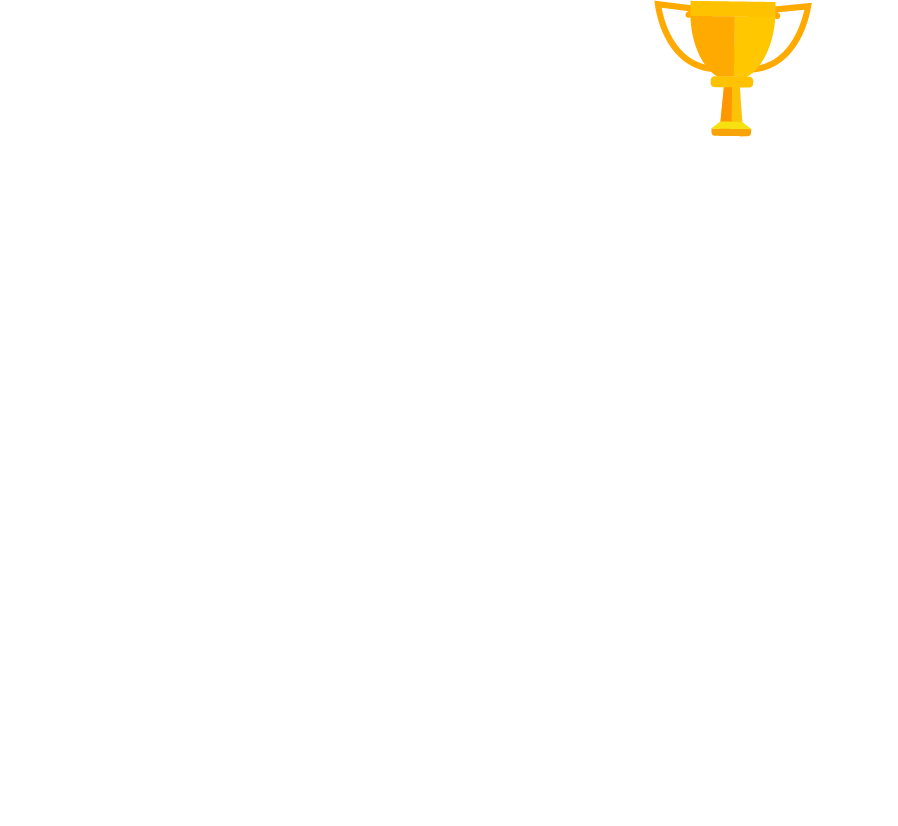 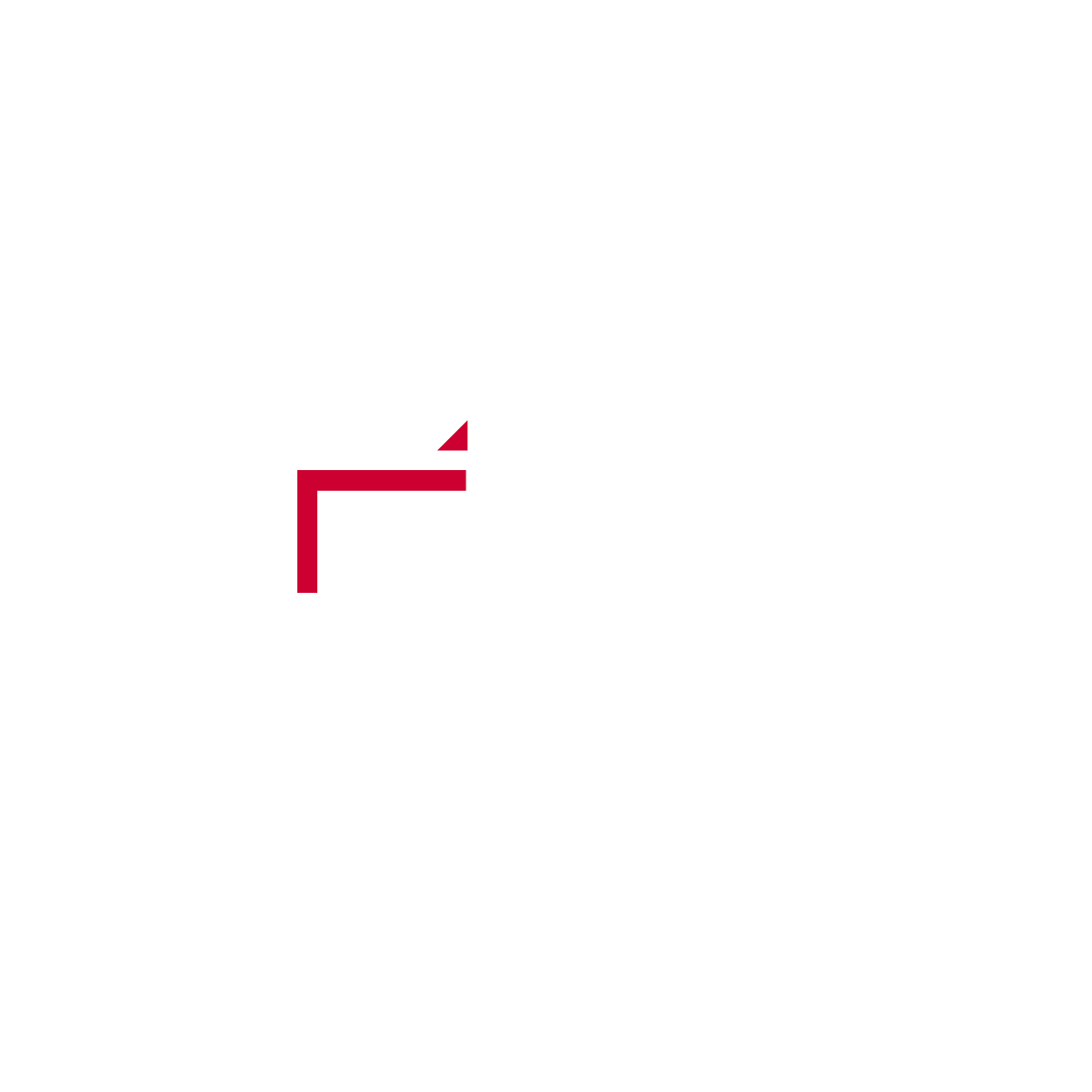 Step 5
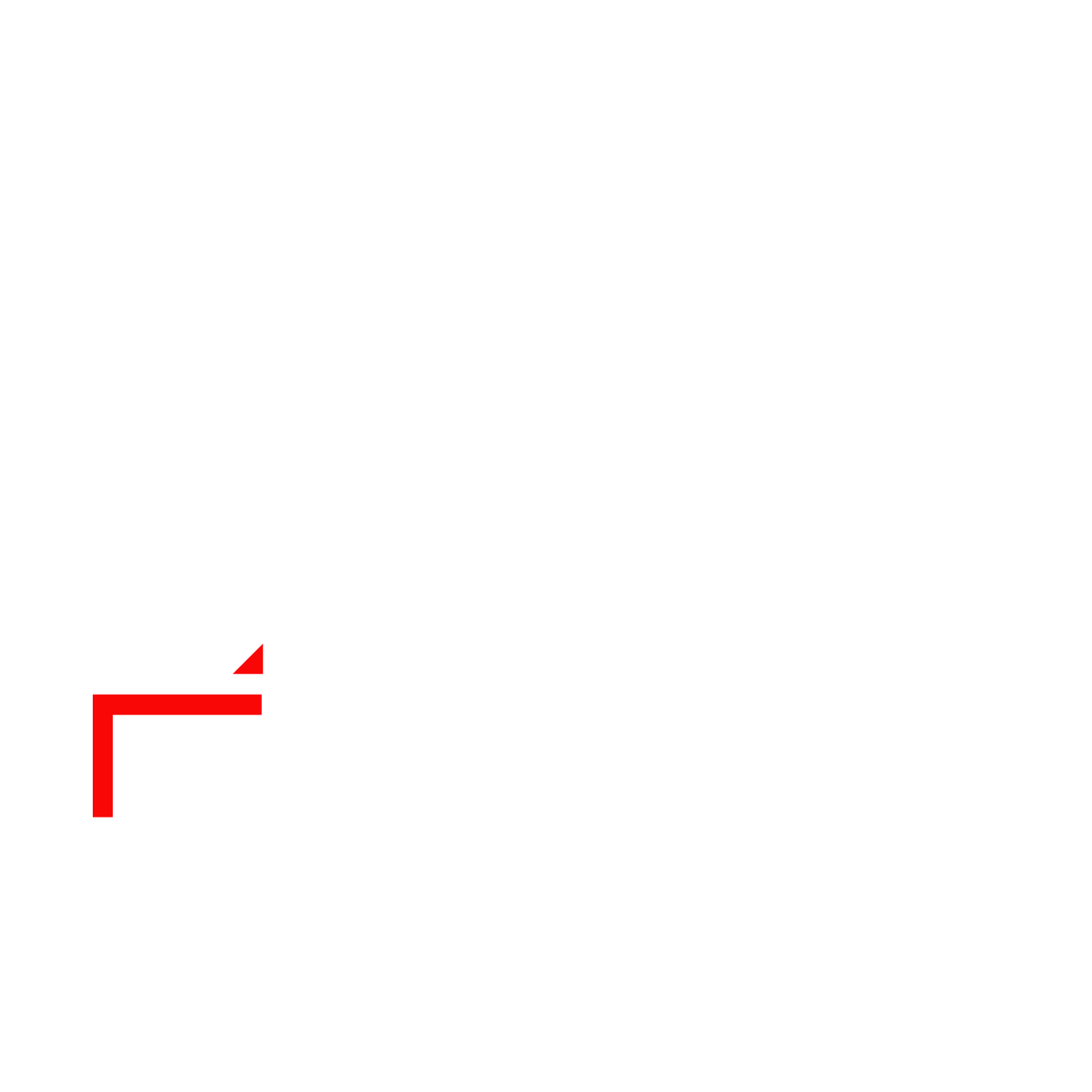 (TARGET AKHIR)
Step 4
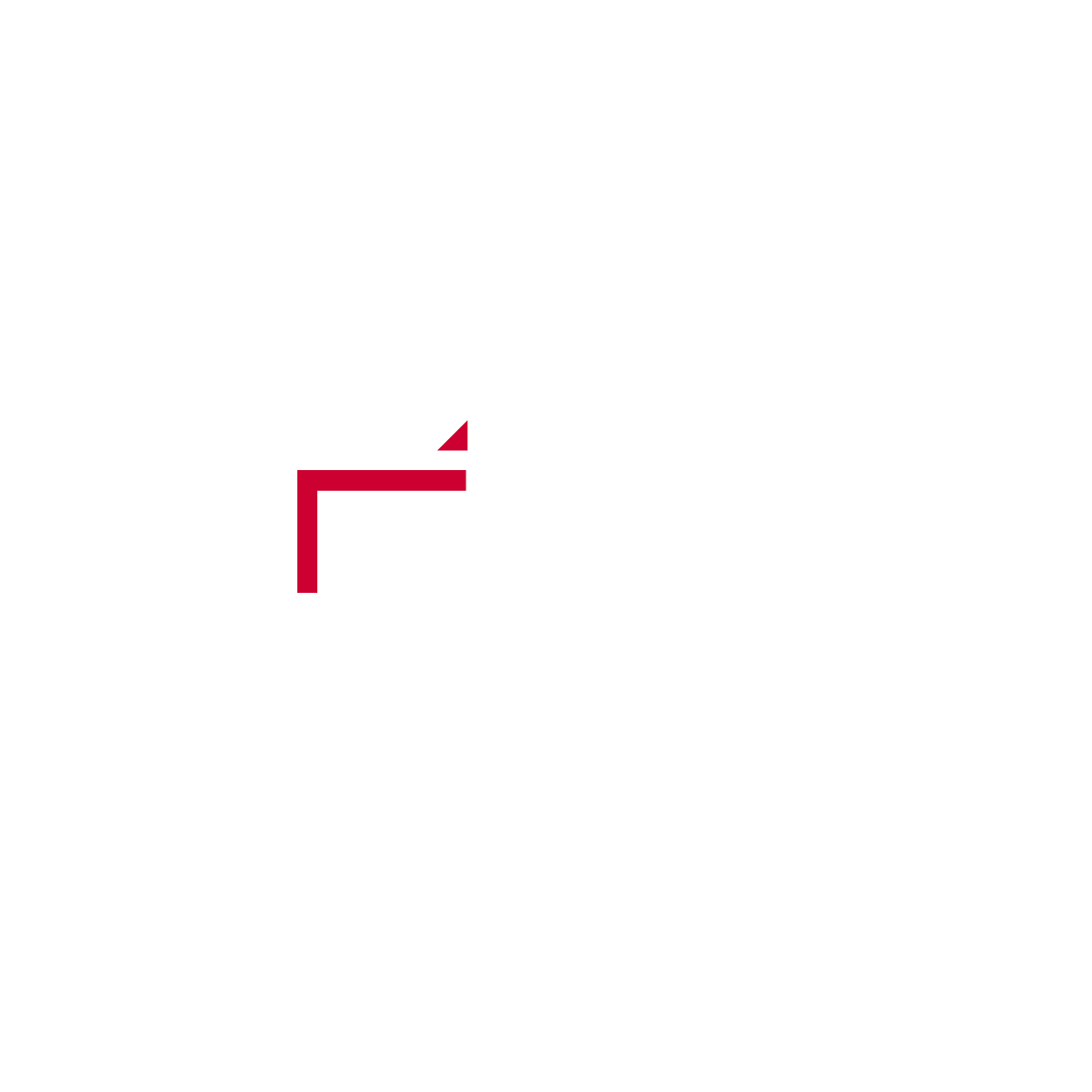 Step 3
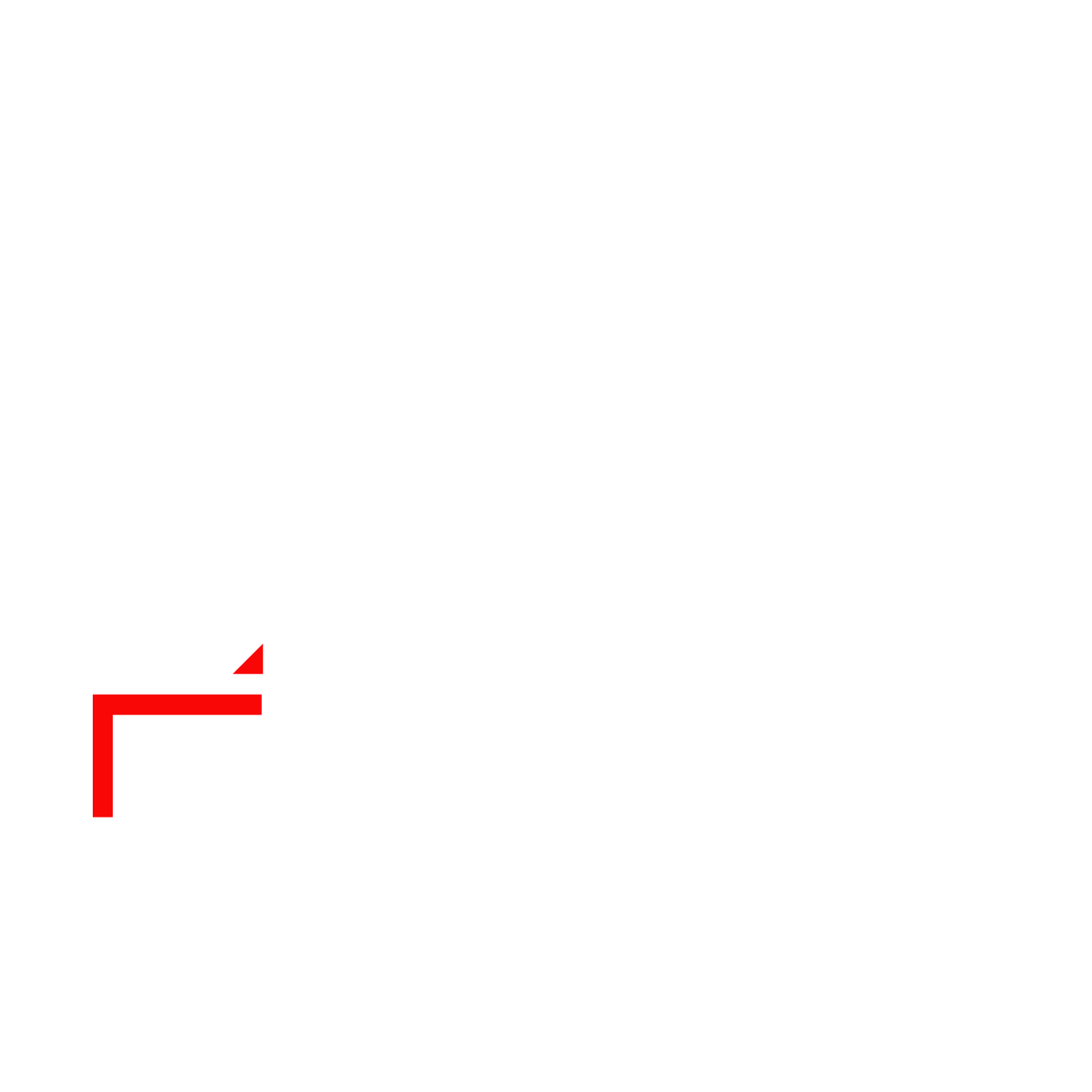 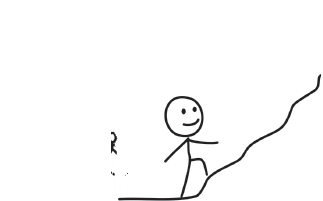 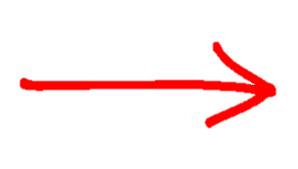 Step 2
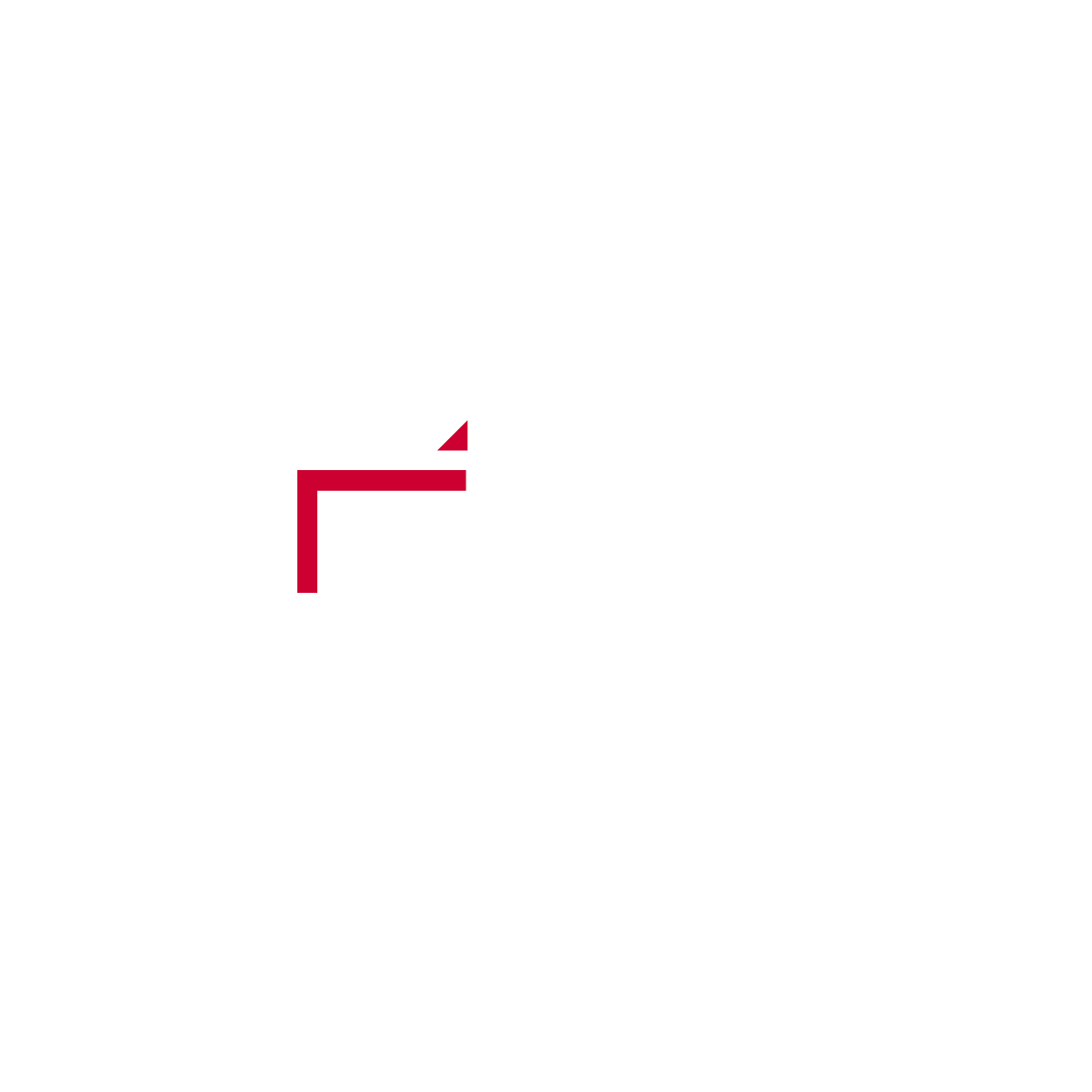 (JANGKA MASA)
Step 1
(TARGET AWAL)
TARGET
Nota : Jangan masukkan slide ini dalam slide presentation. Slide ini hanya untuk penerangan anda gunakan template ini dengan betul.
TARGET _____
INSPIRASI EJEN
Nota : Jangan masukkan slide ini dalam slide presentation. Slide ini hanya untuk penerangan anda gunakan template ini dengan betul.
NAMA
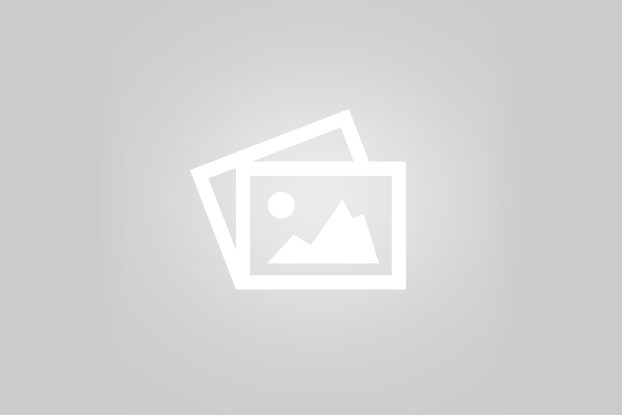 KERJAYA : _________
STATUS : __________
BERAPA LAMA  BERSAMA (BISNES ANDA) : 
___________
PENCAPAIAN (BISNES ANDA) : ___________
THE POWER OF WHY
Nota : Jangan masukkan slide ini dalam slide presentation. Slide ini hanya untuk penerangan anda gunakan template ini dengan betul.
Tulis 10 Impian Yang Anda Nak Capai Sekarang!
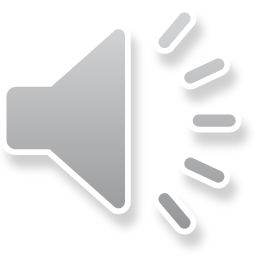 TARGET
Nota : Jangan masukkan slide ini dalam slide presentation. Slide ini hanya untuk penerangan anda gunakan template ini dengan betul.
TARGET _____
TOOLS
Nota : Jangan masukkan slide ini dalam slide presentation. Slide ini hanya untuk penerangan anda gunakan template ini dengan betul.
Tool & Support Group
Telegram Channel
(link)
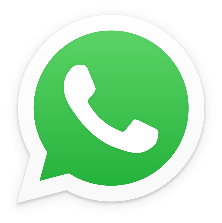 Whatsapp Group
(link)
Facebook Group
(link)
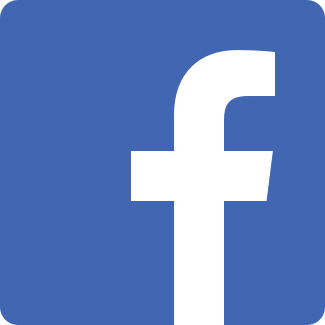 MINTA BUAT SEKARANG
Jika online, check in di whatsapp group “DONE”.
Jika offline, angkat tangan jika dah masuk.
Nota : Jangan masukkan slide ini dalam slide presentation. Slide ini hanya untuk penerangan anda gunakan template ini dengan betul.
TARGET
Nota : Jangan masukkan slide ini dalam slide presentation. Slide ini hanya untuk penerangan anda gunakan template ini dengan betul.
TARGET _____
CARA JUAL
Nota : Jangan masukkan slide ini dalam slide presentation. Slide ini hanya untuk penerangan anda gunakan template ini dengan betul.
PERTAMA

NIAT BERKONGSI MANFAAT
KEDUA

MINDSET BRANDINGKAN DIRI
KETIGA

CAPAI (TARGET) DENGAN TEKNIK INSTANT X
3 Langkah Dalam Instant X
Step 1 : Buat ayat ini di kertas/buku.
Nak tanya ada tak sesiapa dalam (group/tempat iklan) yang ada/nak (masalah/keinginan)?
Nota : Masukkan di telegram marketing.
MINTA BUAT SEKARANG
Jika online, check in di whatsapp group “SIAP”.
Jika offline, angkat tangan jika dah masuk.
Nota : Jangan masukkan slide ini dalam slide presentation. Slide ini hanya untuk penerangan anda gunakan template ini dengan betul.
3 Langkah Dalam Instant X
Step 2 : Copy dan paste disini
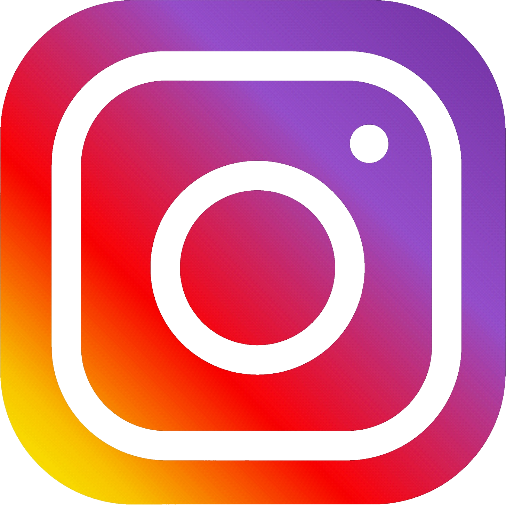 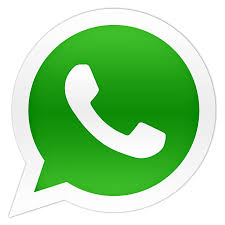 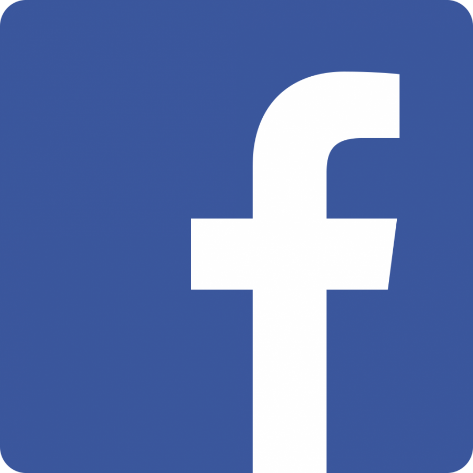 Facebook Personal
Group Family
Group Sekolah/Belajar
Instagram Personal
MINTA BUAT SEKARANG
Jika online, screenshot dan paste di whatsapp group.
Jika offline, check seorang demi seorang.
Nota : Jangan masukkan slide ini dalam slide presentation. Slide ini hanya untuk penerangan anda gunakan template ini dengan betul.
3 Langkah Dalam Instant X
Step 3 : Whatsapp/PM/DM personal (Close Sales)
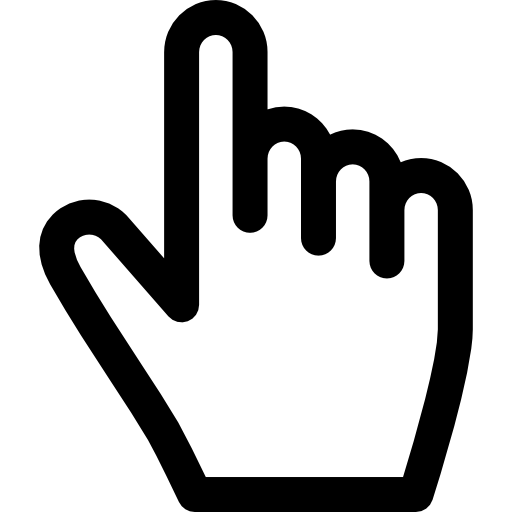 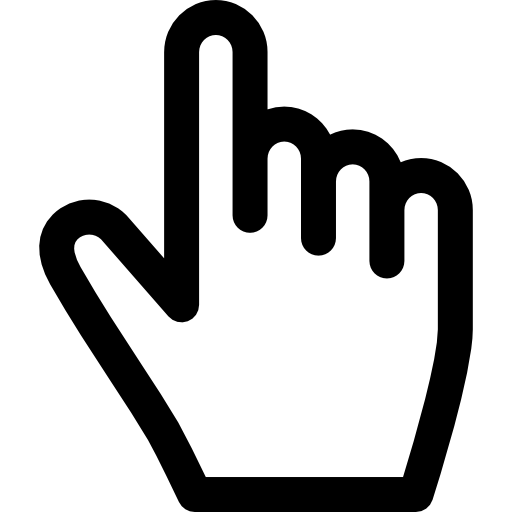 Nota : Masukkan di telegram close sale.
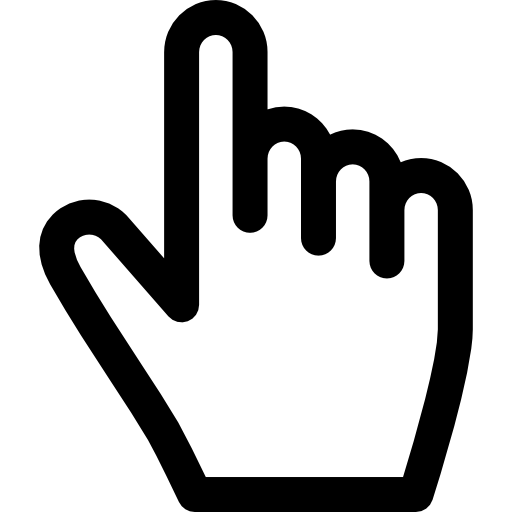 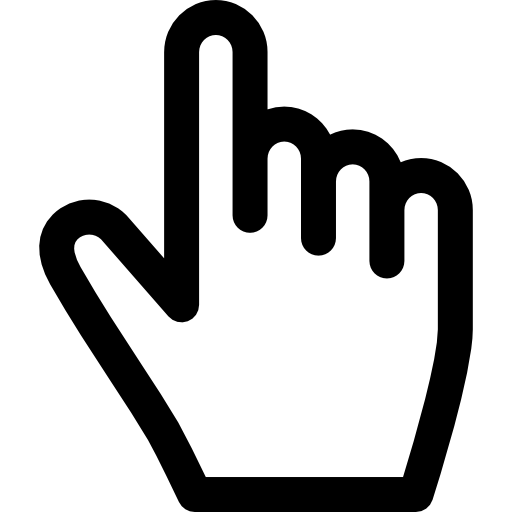 MONITORING
Nota : Jangan masukkan slide ini dalam slide presentation. Slide ini hanya untuk penerangan anda gunakan template ini dengan betul.
Sesiapa dapat “REPLY” screenshot dan letak di Whatsapp Group.
Sesiapa 3 orang yang pertama dapat “SALES” akan dapat hadiah misteri.